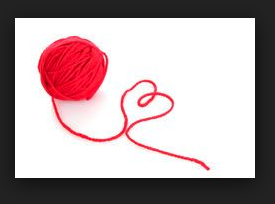 DE RODE DRAAD deel 2
Er was eens…
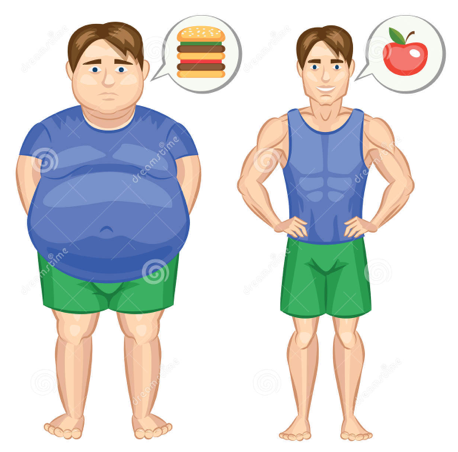 DIK TROM april 2017
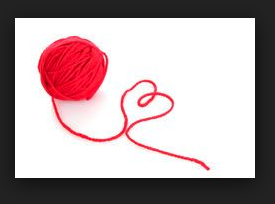 eten wil niet zakken 
valt af  


wat wil je nog meer weten ?
anamnese
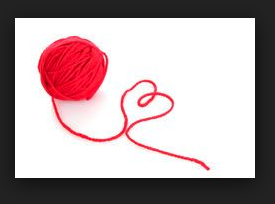 laatste maanden van 130 110 kg afgevallen 
heeft moeite eten weg te krijgen 
mn vast voedsel 
oprispingen –
boeren –
horror carnis – 
eetlust is wel goed 
gebit gb
stemming niet goed na IC opname -> somber
vreselijk geschrokken -> dood in de ogen gezien  

Doe je lichamelijk onderzoek en waar let je op ?
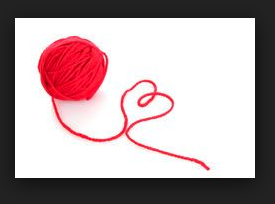 Lichamelijk onderzoek
zichtbaar afgevallen 
geen nieuwe bevindingen


wat is je differentiaal diagnose ?
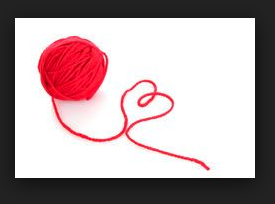 differentiaal diagnose
tonsillitis 
oesophagitis
GOR
maligniteit in slokdarm 
Ulcus helicobacter pylori
maligniteit in de maag
vitale depressie  
anders…

Wat is je volgende stap?
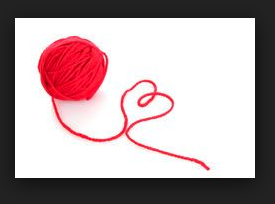 eerst bloed prikken, wat ?

gastroscopie aanvragen 

POH –GGZ of medisch psycholoog

MDL 

Internist
MDL CONSULT
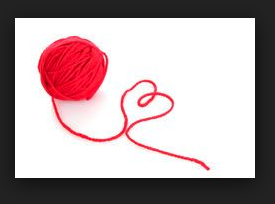 VG
2013 scopie met hernia diafragmatica
Colon scopie  polypectomie  (Lelystad)
Roken 6 jaar geleden stop 
Alkohol 2 EH per dag 

LO
Niet ziek , lispelende spraak 
verder gb

gastroscopie: oesophagus, maag, pylorus gb
Papil van Vater afwijkend aspect, biopsie moeizaam

 endo echoscopie : reactieve veranderingen mogelijke erosie geen maligniteit

Conclusie: geen afwijkingen dus naar GGZ-POH of medisch psycholoog
[Speaker Notes: Endo echo omdat gastro biopt niet volledig gelukt]
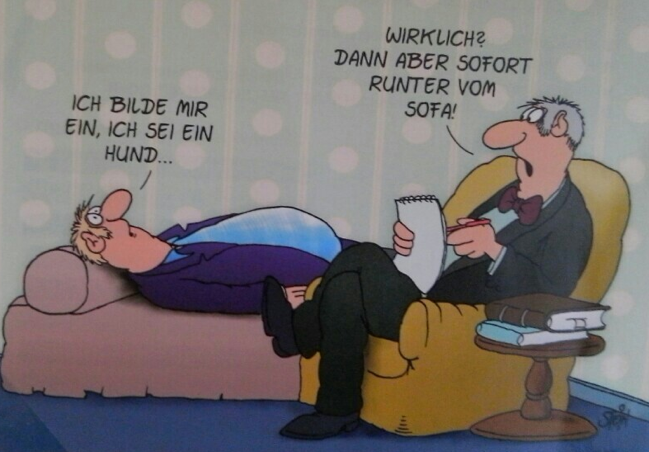